1950-1980 Cumhuriyet Dönemi’nde Tiyatro
→ Bu dönemde toplumsal değişimler tiyatroya yansımış ve bu sanat dalında önemli gelişimler yaşanmıştır.

→ İstanbul, Ankara, İzmir, Bursa, Diyarbakır, Adana, Trabzon gibi büyük şehirlerde Devlet Tiyatroları kurulmuş ve tiyatro toplulukları turnelere çıkarak ülkenin birçok yerinde oyunlar sahnelemiştir.

→ 1958 yılında Ankara Üniversitesinde tiyatro enstitüsü kurulmuştur.
1950-1980 Cumhuriyet Dönemi’nde Tiyatro
→ Ankara Üniversitesinde kurulan tiyatro enstitüsü bünyesinde dünya ve Türk tiyatrosu detaylı incelenmiş, Türk yazarları tarafından yazılan oyunların hem yurtta hem de dünyada tanıtılmasına çalışılmış, yurtta tiyatro kültürünün yükseltilmesi amaçlanmış ve genç yazarlara tiyatro yazma teknikleri öğretilmiştir.

→ 1960-1980 arasında özel tiyatroların sayısında artış olmuştur.
→ 1960-1980 yılları arasında tiyatro alanında bilimsel çalışmalar yapılmış, tiyatro kongreleri düzenlenerek bu sanatın sorunları tartışılmıştır.
1950-1980 Cumhuriyet Dönemi’nde Tiyatro
→ Türk tiyatrosunun en parlak dönemlerinden olan 1960’lı yıllarda toplumsal sorunları ele alan başarılı eserler yazılmıştır.

→ 1950’den sonra oyun sayısının artmasıyla beraber oyun konuları da çeşitlenmiştir.
→ Keşanlı Ali Destanı adlı oyunuyla Haldun Taner, geleneksel Türk tiyatrosunun özelliklerini toplumsal ve siyasal özelliklerle birleştirerek epik tiyatro adında yeni bir tür oluşturmuştur.
1950-1980 Cumhuriyet Dönemi’nde Tiyatro
→ Oktay Rıfat, Turgut Özakman, Melih Cevdet, Nezihe Meriç gibi isimler, eserlerinde kişiden hareketle topluma yönelmişlerdir. 

Oktay Rıfat’ın Kadınlar Arasında, Haldun Taner’in Fazilet Eczanesi ve Huzur Çıkmazı, Melih Cevdet’in İçerdekiler adlı oyunları bireyden yola çıkarak toplumsal aksaklıkları ve sorunları işler.

→ Bu dönem tiyatrolarında belirgin bir şekilde işçi ve köylü sorunlarıyla birlikte orta sınıftaki  ailelerin ekonomik ve sosyal sorunları işlenmiştir.
1950-1980 Cumhuriyet Dönemi’nde Tiyatro
→ Bu dönemde Osmanlı tarihini ön plana çıkaran, halk kahramanlarını anlatan ve mitolojik ögeler barındıran oyunlar yazılmıştır. 

Bu tarzdaki oyunları daha çok Turan Oflazoğlu, Güngör Dilmen, Orhan Asena ve Necati Cumalı gibi isimler yazmıştır.

→ Oyun yazarlığına verilen önemle Adalet Ağaoğlu, Nezihe Aras, Recep Bilginer gibi genç isimler bu dönemde yetişmiştir.
Teşekkür Ederiz…
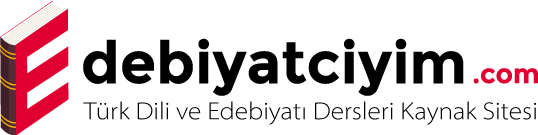 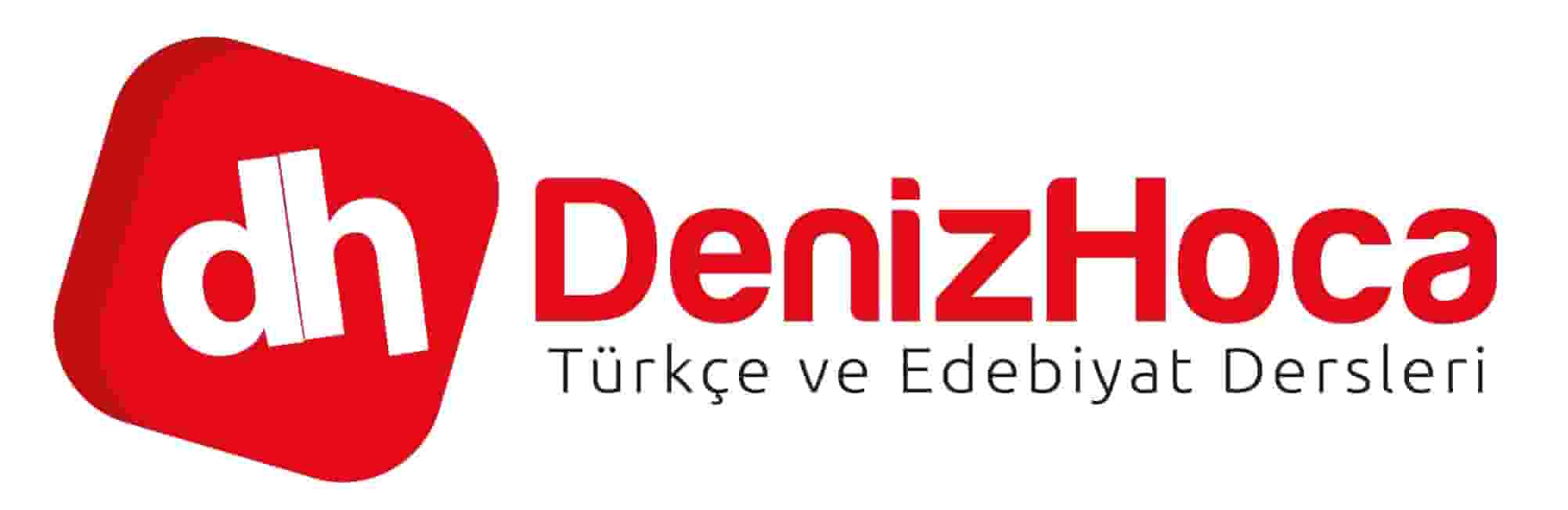